Module 3
Data and Data Collection
PLANNING  FORRECREATION AND VISITOR SERVICES
Data and Data Collection
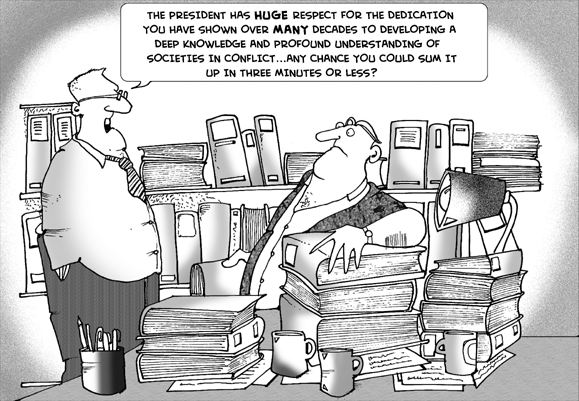 [Speaker Notes: How would you answer this question?  Many recreation “societies” are in conflict and competing over the same areas for their own experiences.  Collecting data will help us understand what they may have in common and provide some insight on how to manage the landscape for a variety of experiences.  However it is important to understand that we won’t be all things to all people, management does involve tradeoffs.]
Objective
Determine what data is necessary to support Recreation and Visitor Services LUP decisions and how to collect that data.
Informing the Planning Process
High Quality Information






Best Available Science
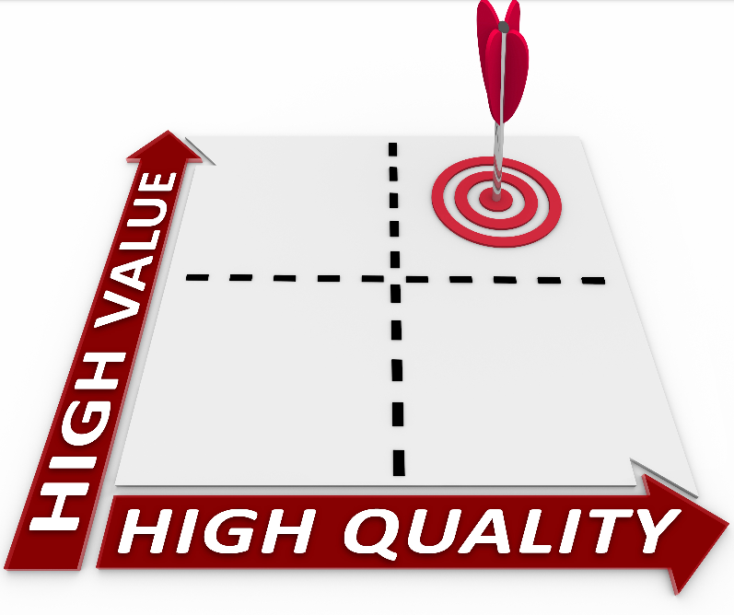 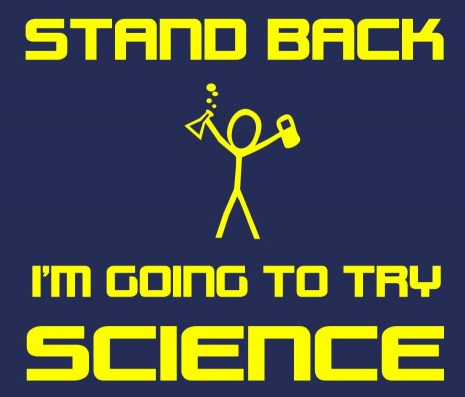 [Speaker Notes: Planning 2.0 approach….. Still valid no matter what planning framework and/or process is followed.   

Use high quality information to inform the process, including best available science.  

Assessing resource condition and trends. 
•Identifying appropriate scales for management. 
•Identifying planning issues. 
•Developing and analyzing alternatives. 
•Monitoring and implementation.]
What is Recreation Data?
Supply
Demand
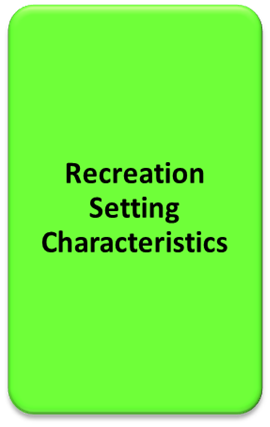 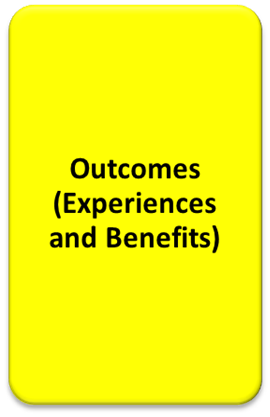 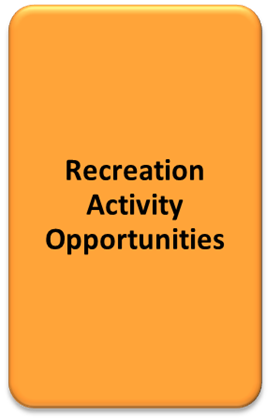 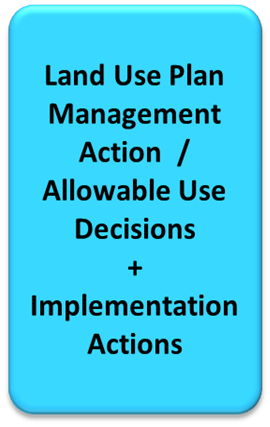 When is Recreation Data Collected?
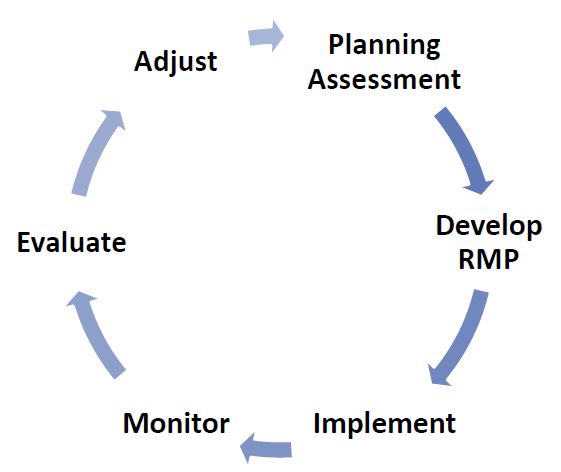 AMS
[Speaker Notes: Pg. I-14 in R&VS Handbook
Analysis of the Management Situation (AMS) RMP data = data collected for 1st time, prior to implementing OFM into a LUP.
Monitoring data = data collected to determine if an (RMA) objective is being met.

Implementation data = usually more site specific data used when monitoring RSCs and their relationship to an SRMA objective, use numbers, specific data collected when monitoring trail widths and braiding, campsite impacts, etc. 

This module addresses AMS and Developing RMP data, i.e. Inventory data.]
When is Recreation Data Used in a LUP Process?
Preparation Plan,

Analysis of the Management Situation (AMS).

Alternative Formulation,

Impact Analysis.
[Speaker Notes: In Appendix A1-1 - R&VS Handbook Appendix A1-3 in the R&VS Handbook. 

Each component of the planning process (prep plan, AMS) builds on the previous component.  If a poor job is done in one component it makes it more difficult to do a good job on the next components!!

The AMS is a broad assessment of resource, environmental, social and economic conditions in the planning area. 
The assessment is a process and the product is a report summarizing findings. 


Determine data needs 

Data Needs and Management
What issues need to be resolved in the LUP?  
What recreation planning tool (LUP Decision) will be used to address the issue?
What data is necessary to help address the issue and support the tool? 
Existing data sources (SCORP, regional tourism plans, county and/or city comprehensive plans, etc.)
Data gaps,
Data for LUP plan development,
Recreation Setting Characteristics
Visitor surveys
Partnerships that could assist with data collection.]
Who do we get recreation data from?
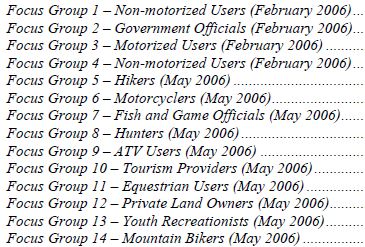 [Speaker Notes: Wood River Valley focus groups by category. 

Collecting and analyzing data begins the process of allowing managers to create quality recreational opportunities most desired by stakeholders and visitors.

Talk to everyone: 
Visitors,
Public land users
Communities,
City and County leaders/planners
Organizations and Clubs
Schools 
Other recreation providers.
Permittees
Recreation Districts
Retail Outlets]
How is Recreation Data Gathered?
By asking visitors.
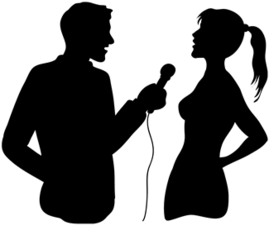 Internal scoping
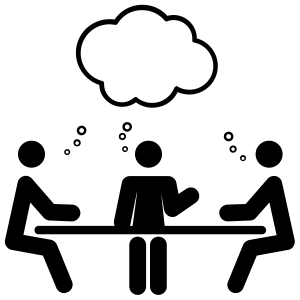 [Speaker Notes: More on this in a few minutes.]
Where does Recreation Data Need to be Collected For?
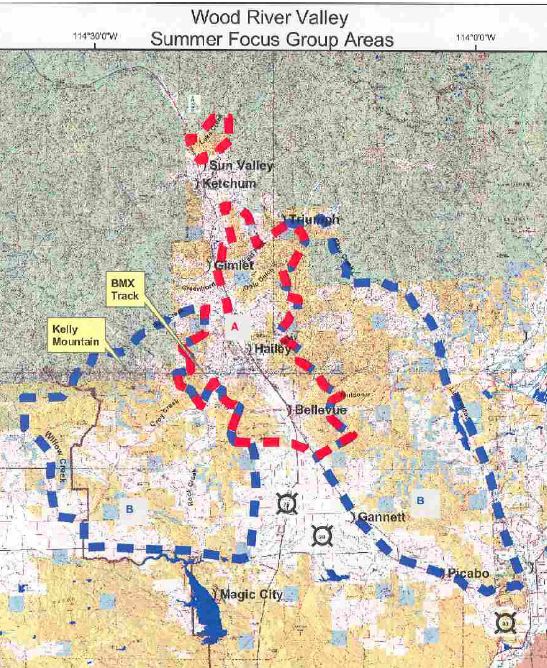 Collect site-specific data for areas that are currently designated or have the potential to be designated as RMAs.
[Speaker Notes: Handbook pg. 1-15
These data help to establish alternatives and objectives, as well as to analyze and focus implementation actions.]
Where does Recreation Data Need to be Collected For?
Or
Areas that have high use, 
Where use/user issues (conflicts) exist.
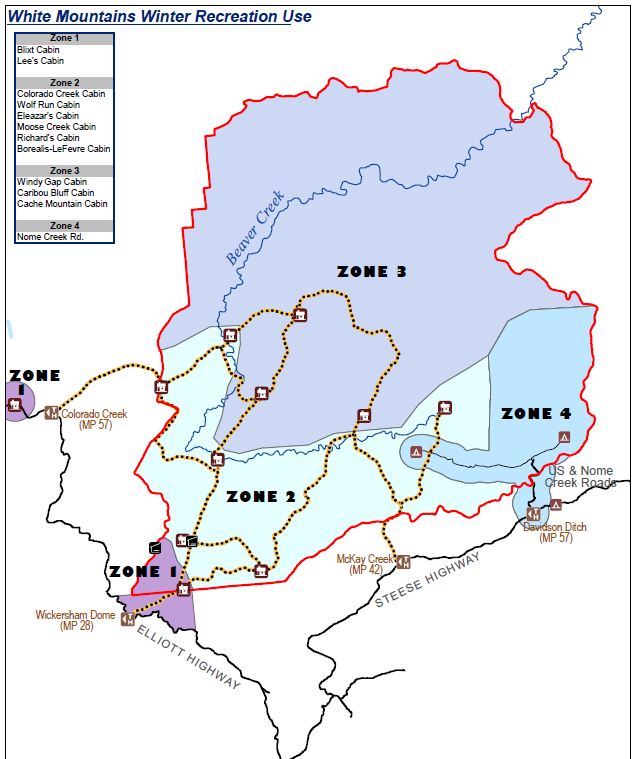 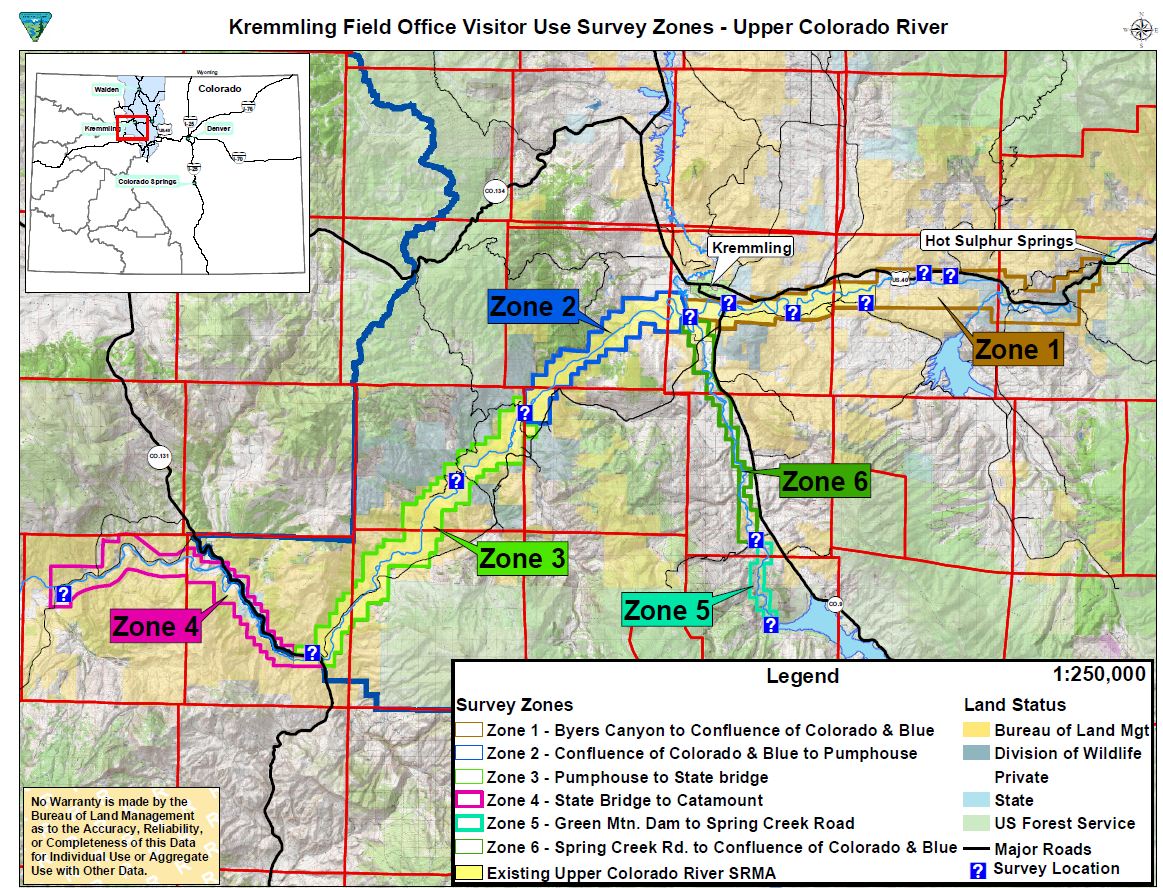 [Speaker Notes: Handbook pg. 1-15
These data help to establish alternatives and objectives, as well as to analyze and focus implementation actions.]
Data Considerations
Federal Advisory Committee Act (FACA)

Paperwork Reduction Act 

Government Performance and Results Act (GPRA) Surveys

Privacy Act
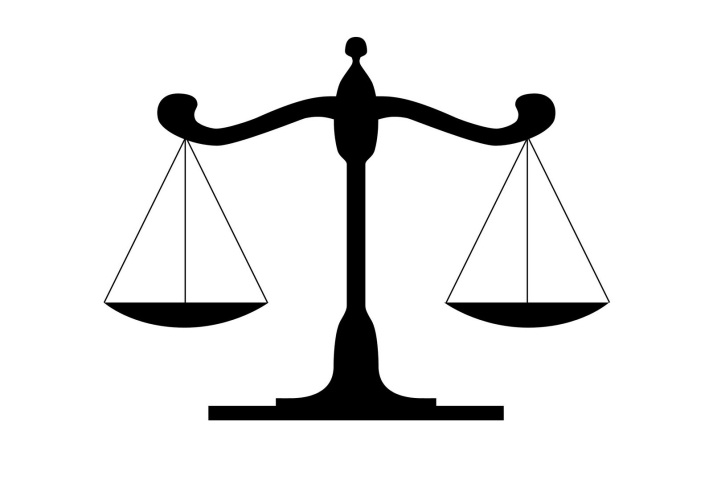 [Speaker Notes: FACA: A 1972 law enacted to reduce special interest group influence on decision-makers

Handbook pg. I -15, 2 a. FACA …Talk about what the BLM may and may not do.

Paperwork Reduction Act: OMB approval.  Talk about this more in the next slide. 
GPRA, BLM Visitor Satisfaction Survey’s
Privacy Act, maintain the privacy of those providing data to the BLM.]
Opportunities for Assistance
Partnerships
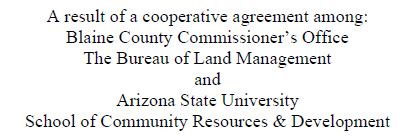 Resource Advisory Committees
Cooperating Agencies
[Speaker Notes: Handbook pg. 1-17
FACA Chartered Committees (RAC)
Partnerships
BLM OMB approved Survey 
Collected using: on and off-site survey’s and focus groups,  
Outcome and setting information, 
Socio-economic data, and
Inventory survey and monitoring survey methodologies.

Cooperating Agencies
Refer to desk guide referenced in the handbook.]
Data is both Quantitative and Qualitative
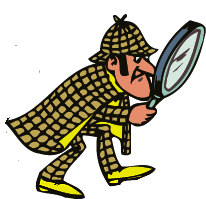 What is Qualitative data?
User demand
Why are people recreating and what do they get out of their experience

What is Quantitative data?
Surveys
RMIS
Numbers of things.


For Outcomes Focused Planning to be successful it must be grounded in Qualitative data!
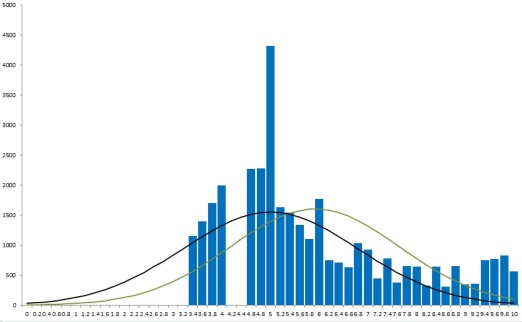 [Speaker Notes: Handbook pg. 1-17

Ask the students, why it is important to ground benefits based planning in qualitative data?.......we will be building on this idea throughout this module.]
Qualitative Activity, Experience and Benefits Data
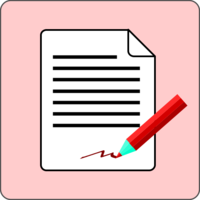 Document the experiences and benefits associated with a quality recreation opportunity.

Use the Experience and Benefits Checklist, Appendix 2 in Handbook.

Retain relationship between a particular area and the activities, experiences and benefits.
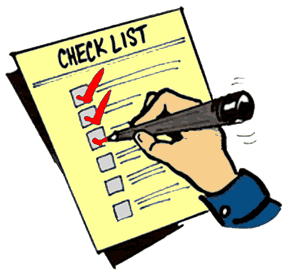 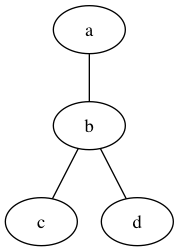 [Speaker Notes: Handbook Pg. I-19 and Figure 6 on pg. 20
Lots of questions need to be asked to acquire this data.  This is where the OMB survey will be very helpful.  However just get used to the questions so they become a natural part of your dialogue when interacting with the public.  

What activities are preferred?
What experiences are realized when participating in these preferred activities?
What individual, social, economic, and/or environmental benefits are attained onsite? 
What benefits stay with the individual offsite, and what benefits cumulatively lead to offsite beneficial outcomes to communities, economies, and the environment?
What RSCs support the desired experiences and benefits?]
Communication Methodologies
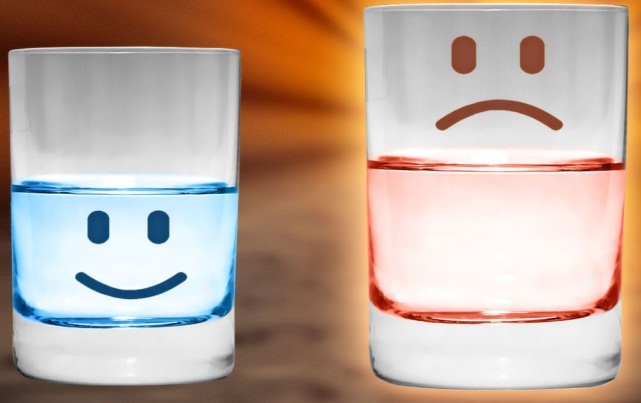 Reframing

Appreciative Inquiry



Facilitation

Informal Discussions
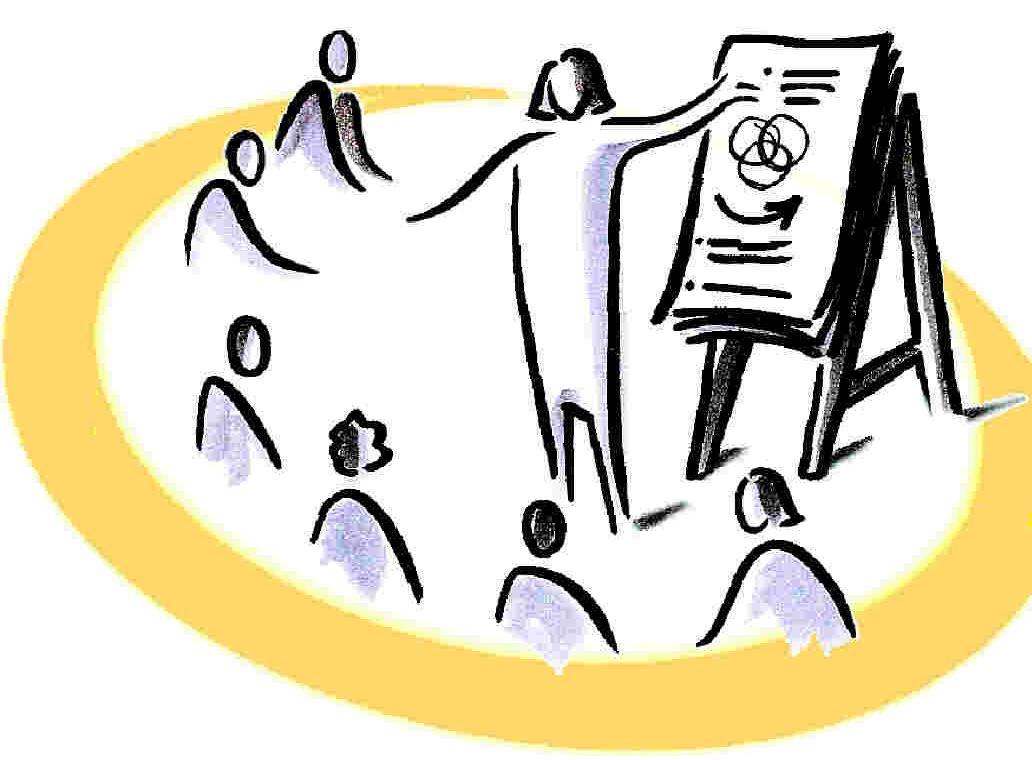 [Speaker Notes: Handbook Pg. I-20

People don’t care how much you know until they know how much you care.  

Most important skill in collecting data is? Listening! And asking the right questions. 

Use Discussion probes in Figure 6 when using any of these communication methodologies. 

Side Note:
Treat others the way they want to be treated.  Tip 6: BLM dignity and respect campaign.
Four types of people:
Directors
Socializers
Thinkers
Relators
Take home message, brush up on your people/communication skills.]
Techniques for Gathering Data
Scoping Meetings

Small Group Discussions (Focus Groups)

Questionnaires and Surveys
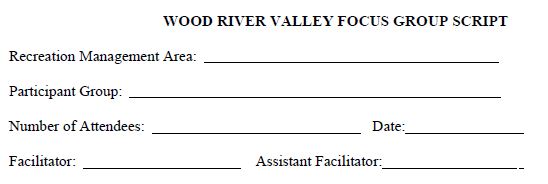 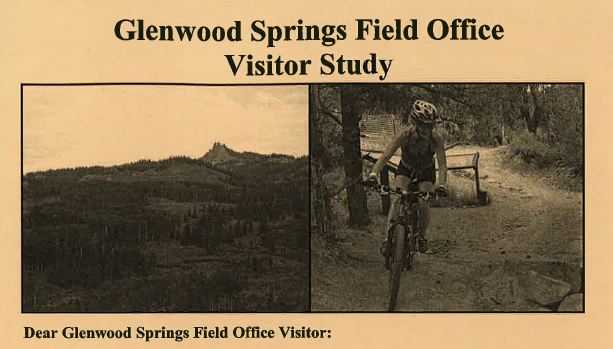 [Speaker Notes: R&VS Handbook pg. Illustrations IL-2 
Small group discussion script
IL-12 Example of Questionnaire]
Scoping
Data (Qualitative)
[Speaker Notes: Typical results of BLM scoping]
Informal Discussions
Data (Qualitative)
[Speaker Notes: Discussions that can happen by simple interactions with the public.]
Focus Groups
Data
(Qualitative)
Surveys
Data
(Qualitative & 
Quantitative)
Data, Linkage and SRMA Objectives
Scoping
Informal Discussions
Professional knowledge,
Working groups,
RACs,
Public Comments on DEIS,
Protest & appeal
Focus Groups
Surveys
Data
Activities ,Experiences and Benefits, RSCs
SRMA Objective
Understand the Relationship
Supply
Demand
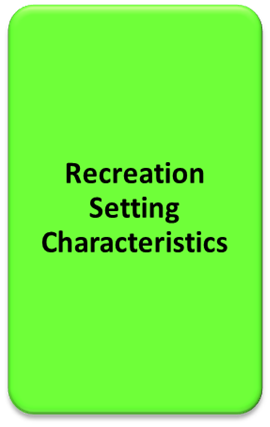 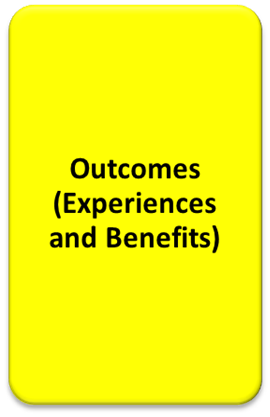 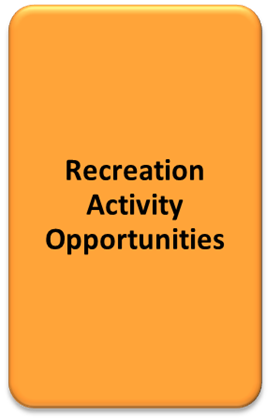 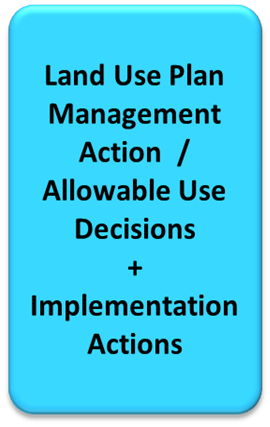 Existing
Desired
[Speaker Notes: Handbook pg. I – 18.

Understand the relationship between supply and demand.  

Supply = What the BLM supplies
Demand = What the public (recreationist) demands, what they get out of (or desire to get out of) their recreation opportunity. 
It is important to understand Why people choose to recreate in a particular location. 

First we will be talking about Demand.  Supply will be talked about later in the module. 

Identify trends and related data that are relevant to the demands the field office is experiencing for recreation activities and outcomes. 
Has there been a shift in the demand for certain kinds of recreation opportunities within your field office over the last 10 years?]
Great News!!!
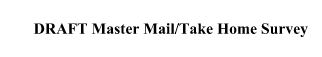 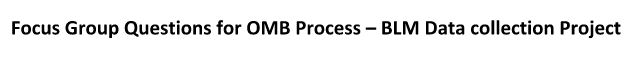 [Speaker Notes: BLM is in the process of obtaining an OMB approved focus group script and survey that will be administered through the University of Alaska – Fairbanks in association with other universities.  

You will be taking this survey later in the class.]
What do Visitors think about?
[Speaker Notes: Want to collect data about “what visitors think about……..” 

Lets think through this.

Refer to the SRMA sheet on beneficial outcomes and experiences.]
They think about activities
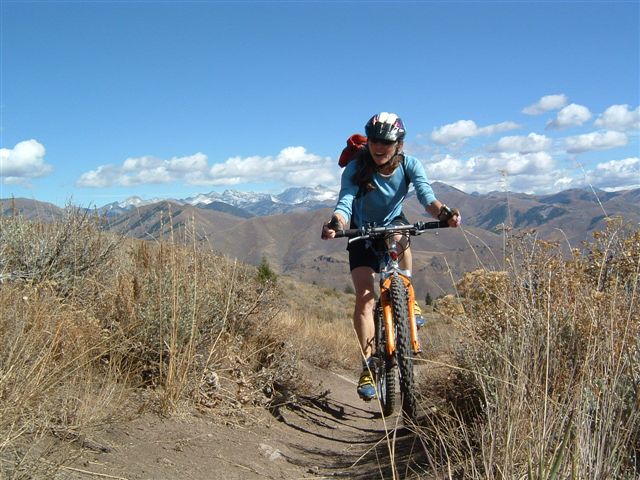 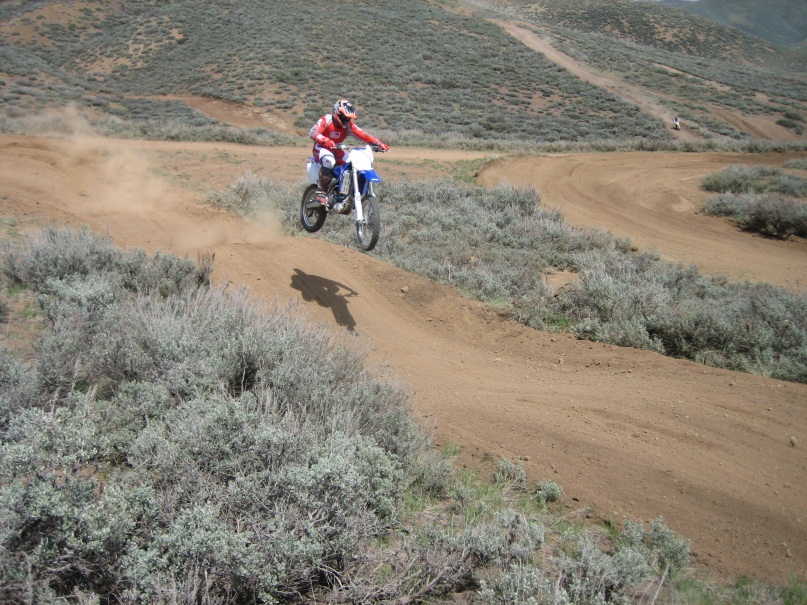 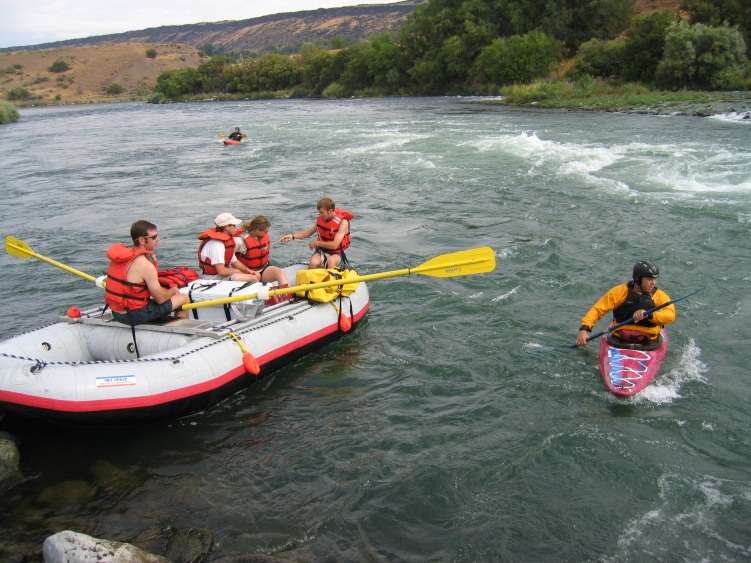 They think about experiences
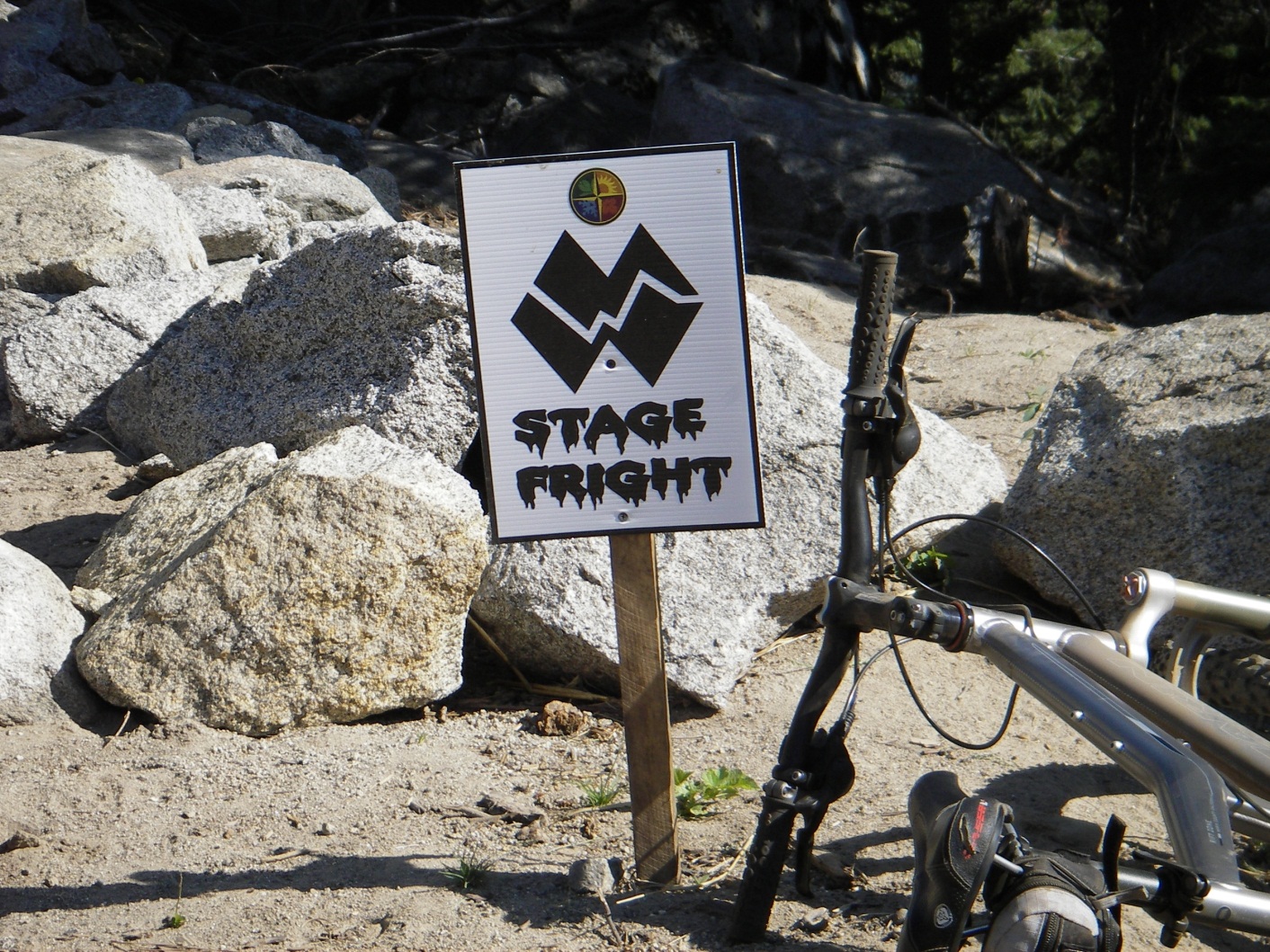 Experiences
Yee ha Bro, you are one skilled rider!
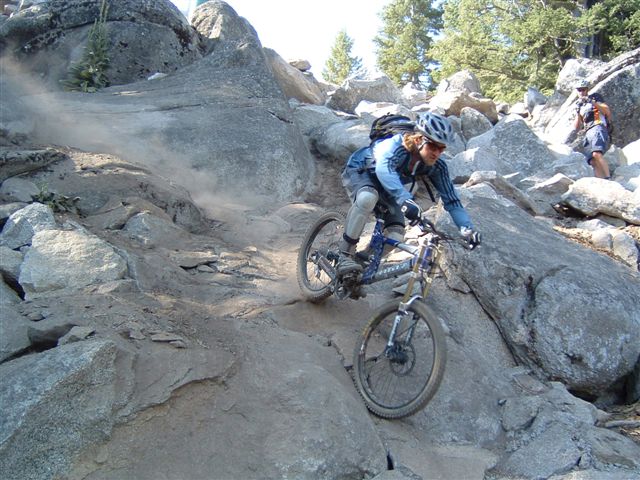 They realize outcomes
They think about settings
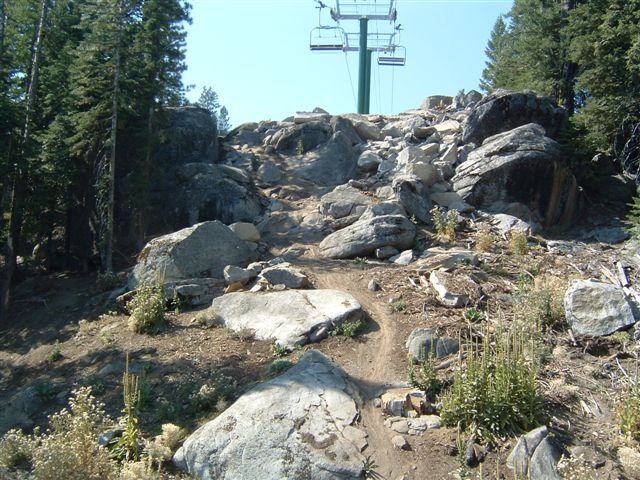 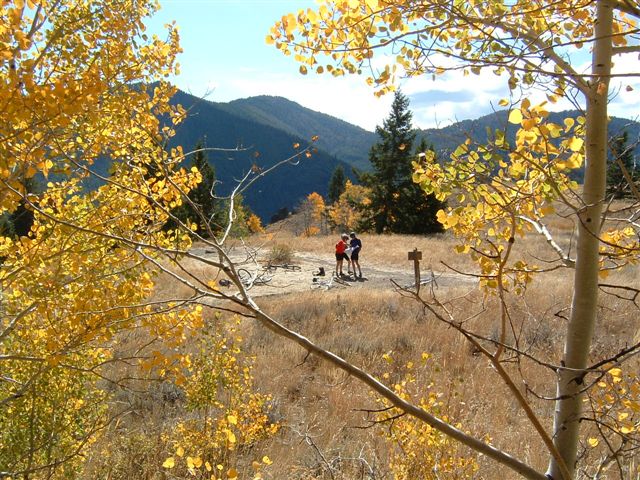 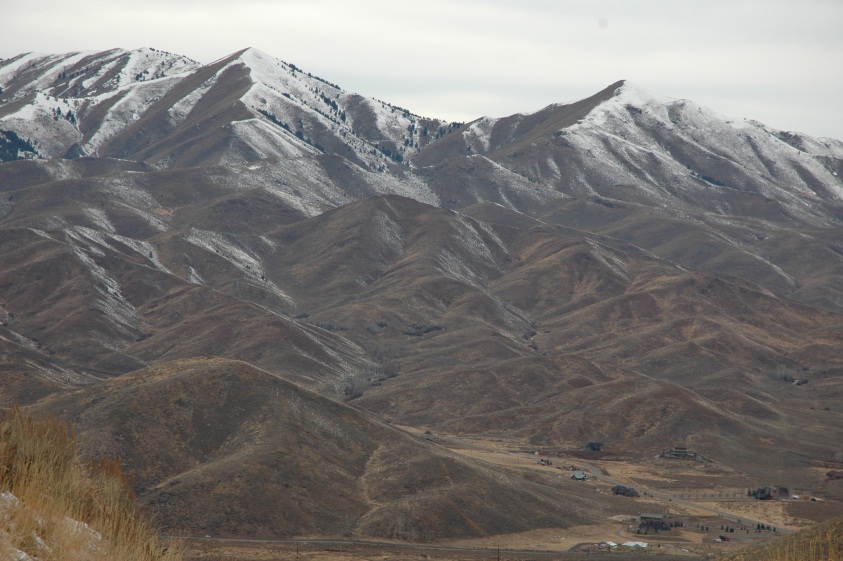 What kind of experience do I want to have today?
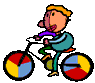 If the activity is mountain biking…


What kind of Experiences and Benefits are associated with that activity and which ones will be managed for?
Somebody please ask me, Why I go Mountain Biking?
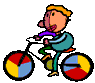 Is it to experience:
Risk taking
Achievement and Stimulation

OR is it to:

Enjoy nature
Physical exercise
Sense of place

	OR???...We need to ask the question, WHY?
Then the beneficial outcomes may be:

Improved Skills
Increased Community Involvement
Reduced numbers of at-risk youth
Maintenance of distinctive recreation setting character
If the desired 
experience is: 

Risk taking
Achievement and Stimulation
[Speaker Notes: You don’t know until you ask!]
If the desired 
experience is: 

Enjoy nature
Physical exercise
Sense of place
Then the beneficial
Outcomes may be:

Restored mind from unwanted stress
Improved understanding of this communities dependence and impacts on public lands
Improved local economic stability
Increased desirability as a place to live or retire
Increased awareness and protection of natural landscapes
[Speaker Notes: You are establishing a Chain of Causality]
Data Gathering Review
1. Focus on existing or potential RMAs.

2. Focus on the activities that occur within those areas. 

3. Focus on outcomes, experiences and benefits. 

4. Identify settings  that are needed to achieve the desired outcomes.
[Speaker Notes: We will get into the HOW to in the next objective.]
Survey exercise instructions:
Take the survey as if you were recreating in the area, pick the activity your are familiar with and use your imagination along with what you remember from the Steens Mountain Write up.